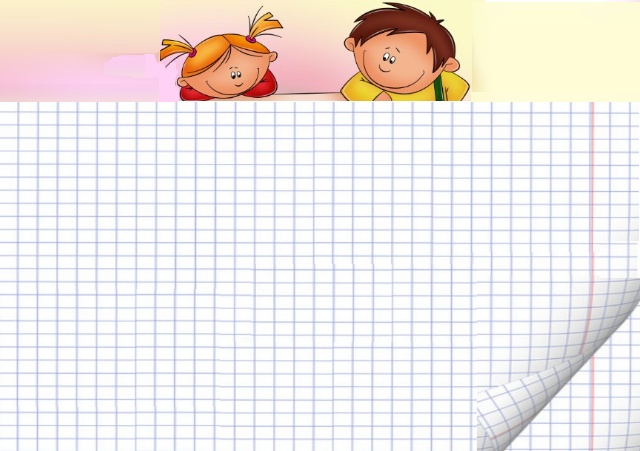 ЗАДАЧИ
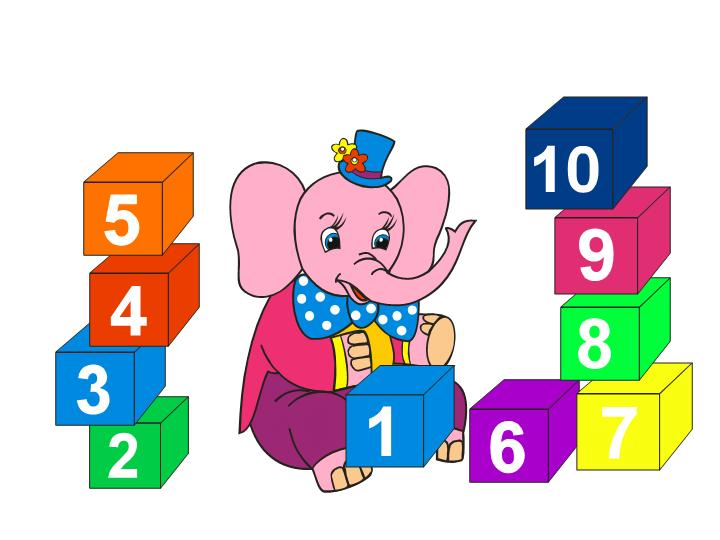 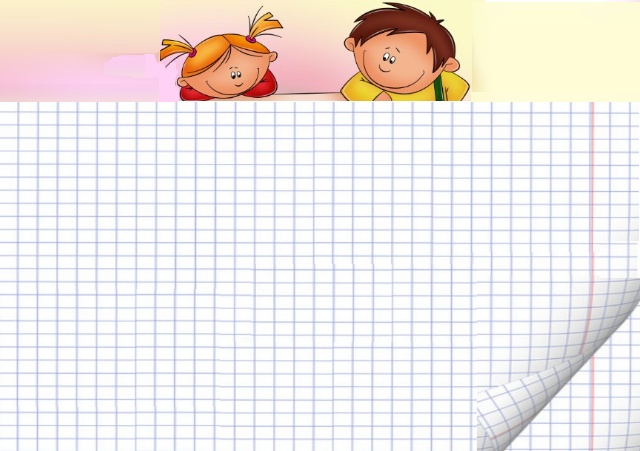 ЗАДАЧИ БЫВАЮТ:
ПРОСТЫЕ
СОСтавные
ЗЗЗЗЗЗЗЗЗЗзЗЗЗ
ЗЗННЗЗЗЗЗЗЗЗзЗЗЗ
Можно сразу ответить на вопрос задачи.
Нельзя сразу  ответить на вопрос задачи.
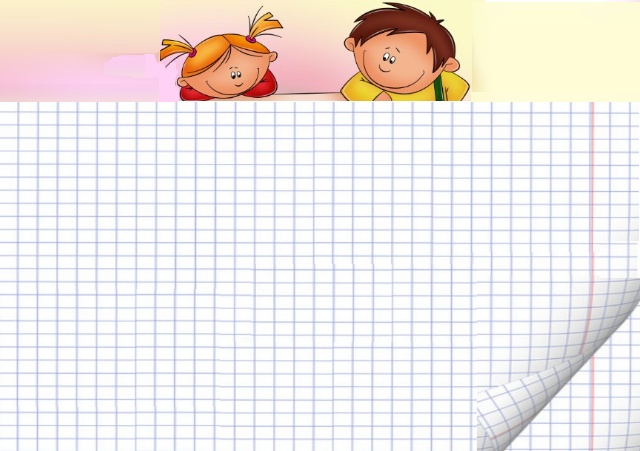 ЧАСТИ ЗАДАЧИ:
Условие
Вопрос
Решение
Ответ
ВИДЫ ПРОСТЫХ ЗАДАЧ
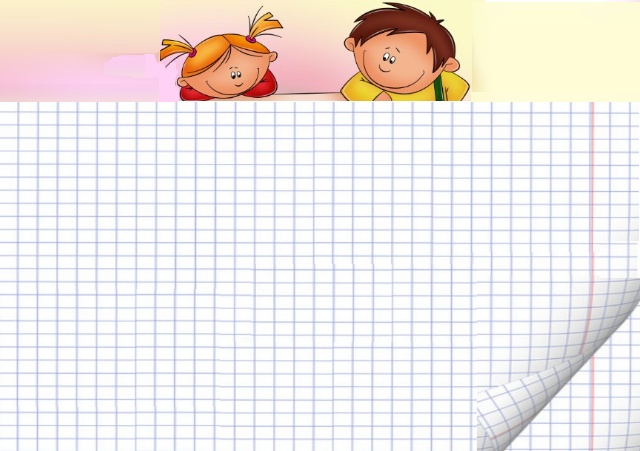 Задача
  1.   На одной тарелке лежит 5 яблок, а на другой – 4 яблока.  Сколько всего яблок лежит на тарелках?

  2.   В двух коробках лежат 8 карандашей. В одной коробке – 5 карандашей. Сколько карандашей лежит во второй коробке?

   3. У Пети 7 марок, а у Саши 4 марки.
   На сколько марок больше у Пети, чем у  Саши?
ВИДЫ  ПРОСТЫХ ЗАДАЧ
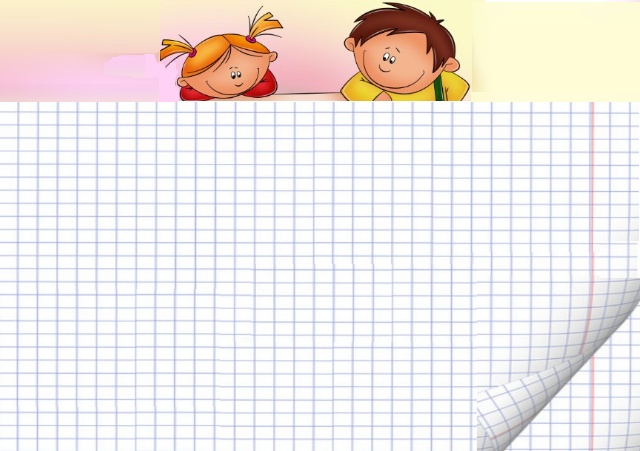 Задача 
В одной книге 7 сказок, а в другой – на 2 сказки меньше. Сколько сказок в другой книге?

На тарелке лежали 5 пирожков с капустой, а с мясом на  3 пирожка больше. Сколько пирожков с мясом на тарелке?
ВИДЫ ПРОСТЫХ ЗАДАЧ
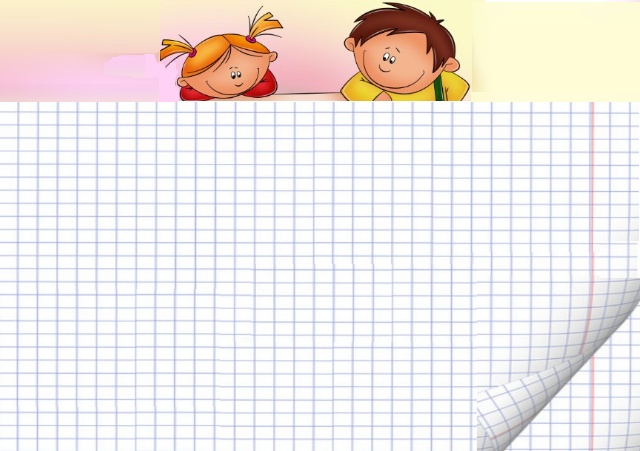 Задача
  1.   На ветке сидели 6 синичек.  2 синички улетели. Сколько осталось на ветках синичек?

  2. У Маши было 6 рыбок. Ей подарили ещё 2 рыбки. Сколько рыбок стало у Маши?
КАК ОФОРМИТЬ ЗАДАЧУ
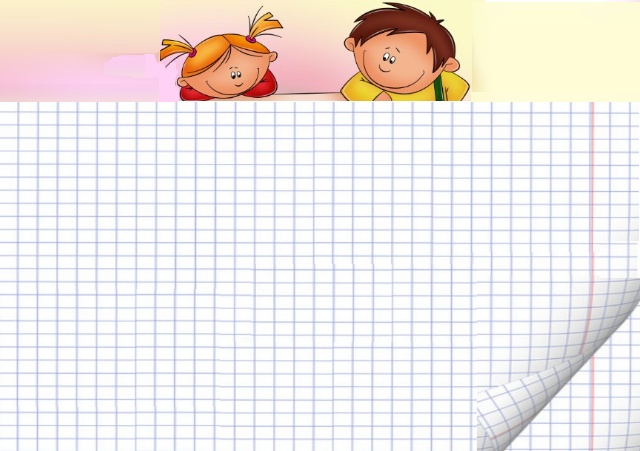 Задача
На одной тарелке лежит 5 яблок, а на другой – 4 яблока.  Сколько всего яблок лежит на тарелках?

   I   -  5 ябл.
                           ?
  II  -  4ябл.
  5 + 4 = 9 (ябл.)
  Ответ: 9 яблок  /лежат на     тарелках/  всего.
КАК ОФОРМИТЬ ЗАДАЧУ
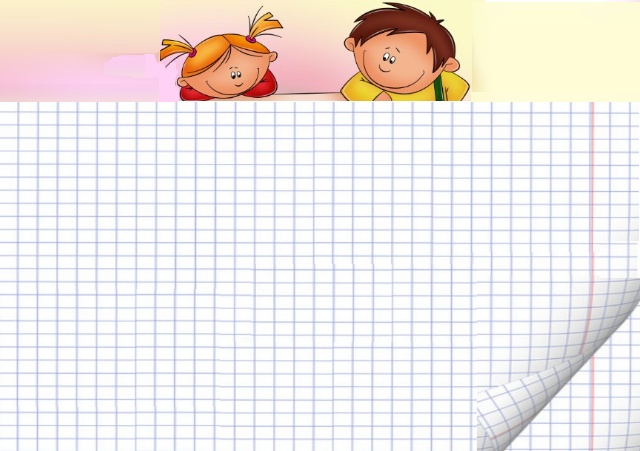 Задача
В двух коробках лежат 8 карандашей. В одной коробке – 5 карандашей. Сколько карандашей лежит во второй коробке?
 
    I – 5 к.
                     8 к.
    II -  ?
    8 – 5 = 3 (к.)
   Ответ: 3 карандаша  /лежат во     второй коробке/.
КАК ОФОРМИТЬ ЗАДАЧУ
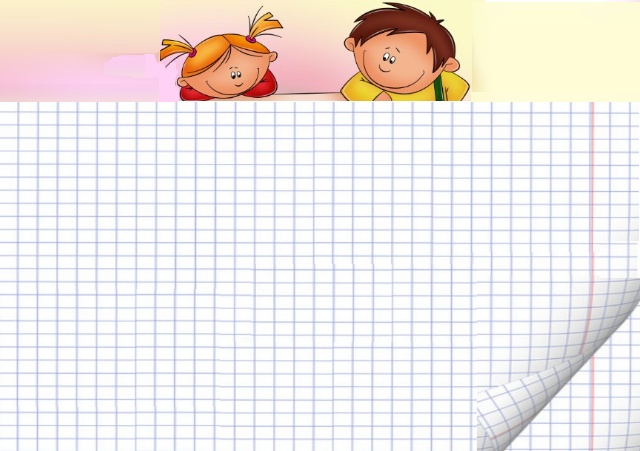 Задача
У Пети 7 марок, а у Саши 4 марки. На сколько марок больше  у Пети, чем  у  Саши?

   П. – 7 м.
                      На ?
   М. – 4 м.
   7 – 4 = 3 (м.)
   Ответ: на 3 марки больше /у Пети, чем у Саши/.
КАК ОФОРМИТЬ ЗАДАЧУ
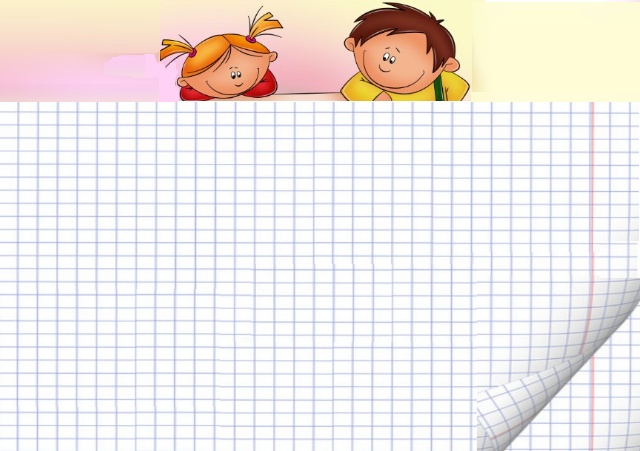 Задача
В одной книге 7 сказок, а в другой – на 3 сказки  меньше.  Сколько сказок в другой  книге?

     I  - 7 ск.
   II – на 3 ск. м., чем     ?
   7 – 3 = 4 (ск.)
   Ответ: 4 сказки в другой книге.
КАК ОФОРМИТЬ ЗАДАЧУ
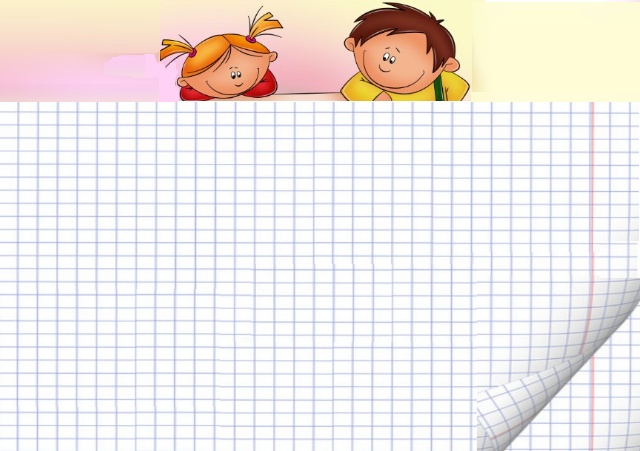 Задача
На тарелке лежали 5 пирожков с капустой, а с мясом  на  3 пирожка  больше.  Сколько пирожков  с  мясом  на  тарелке?

   К. – 5п.
   М. – на 3 п. б., чем      ?   
   5 + 3 = 8 (п.)
  Ответ: 8 пирожков с мясом на тарелке.
КАК ОФОРМИТЬ ЗАДАЧУ
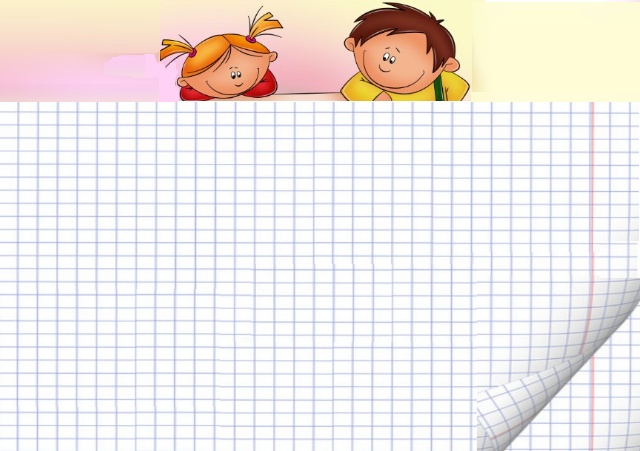 Задача
На ветке сидели 6 синичек.  2 синички улетели. Сколько осталось на ветках синичек?

   Было – 6 с.
   Улетели – 2 с.
   Осталось - ?
   6 – 2 = 4 (с.)
  Ответ:  4 синички осталось на ветке.
КАК ОФОРМИТЬ ЗАДАЧУ
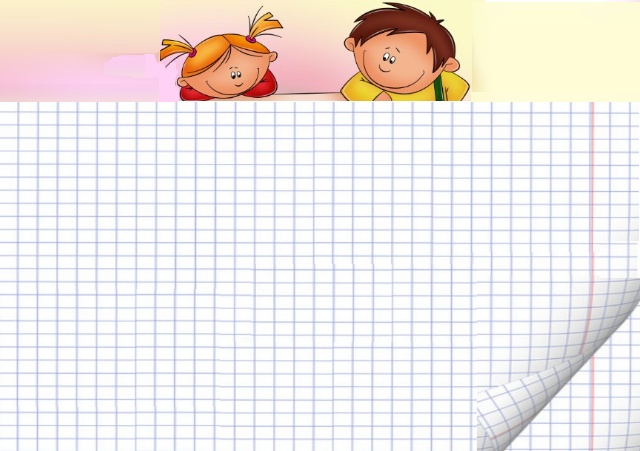 Задача
Было – 6 р.
   Подарили – 2 р.
   Стало - ?
   6 + 2 = 8 (р.)
  Ответ:  8 рыбок стало у Маши.
У Маши было 6 рыбок. Ей подарили ещё 2 рыбки.   Сколько рыбок стало у Маши ?
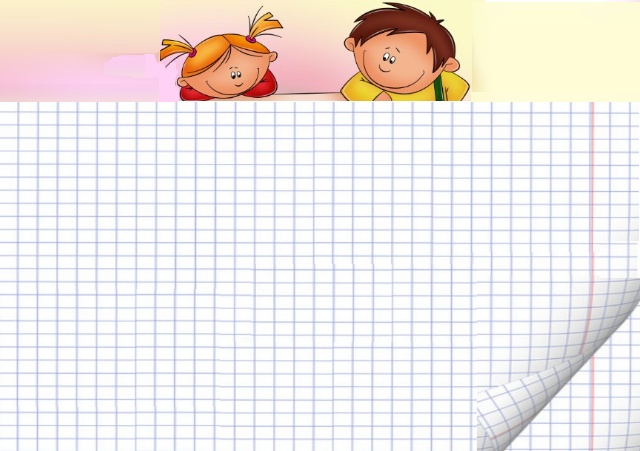 Спасибо за внимание